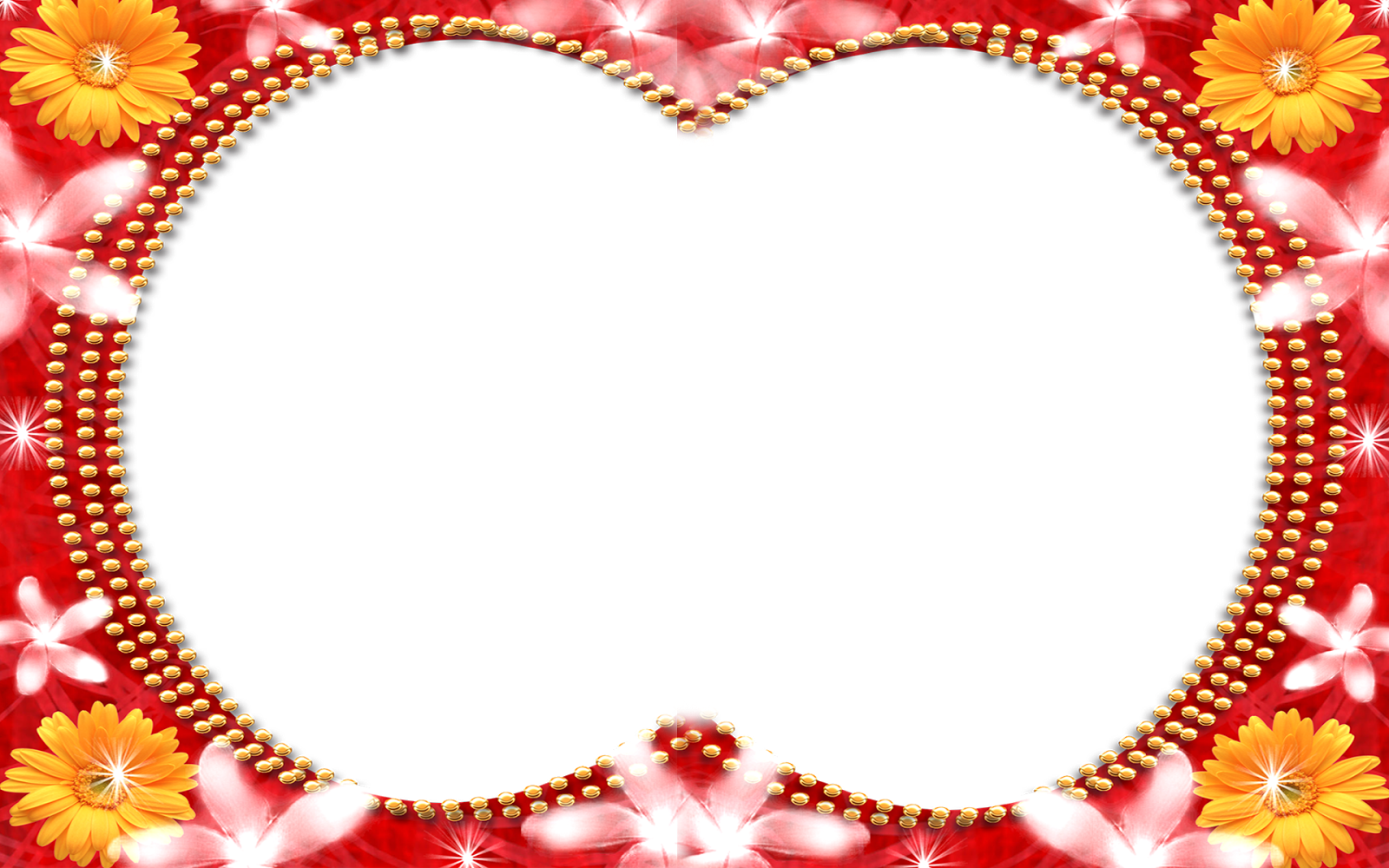 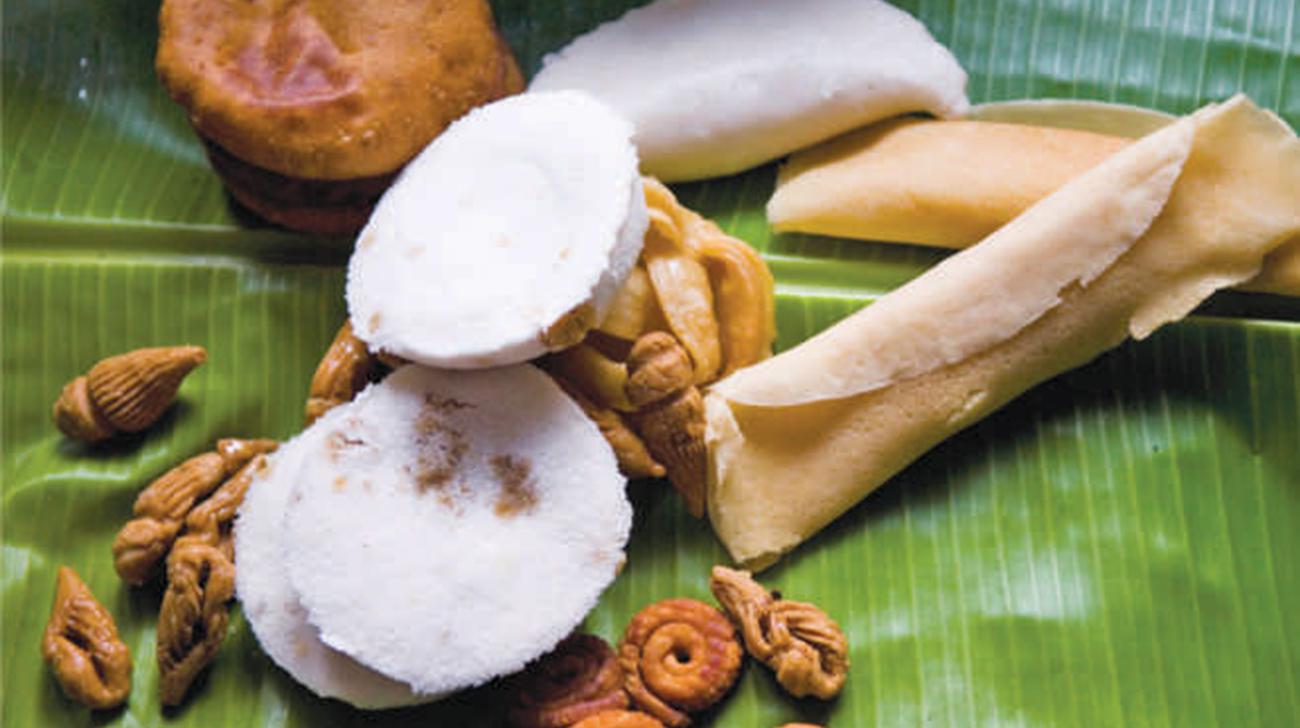 স্বাগতম
পরিচিতি
অপূর্ব সাহা 
সহকারি শিক্ষক
গোয়ালবাড়ী সরকারি প্রাথমিক বিদ্যালয়
ফকিরহাট, বাগেরহাট। 
E-mail: shaprba87@gmail.com
Fb : apurba.arnob
শ্রেণি : দ্বিতীয়  
বিষয় : বাংলা 
পাঠের শিরোনাম : দাদির হাতের মজার পিঠা 
পাঠ্যাংশ : বাংলাদেশের শীতকালে পিঠাপুলি..........মজাই আলাদা   
সময় : ৪৫ মিনিট।
শিখনফল 
শোনাঃ 1.১.১ বাক্যে ও শব্দে ব্যবহৃত যুক্তবর্ণের ধ্বনি শুনে মনে রাখতে পারবে। 
বলাঃ১.২.১ শব্দে ব্যবহৃত বাংলা যুক্তবর্ণের ধ্বনি স্পষ্ঠ ও শুদ্ধভাবে বলতে পারবে। 
পড়াঃ ১.৩.১ যুক্তব্যঞ্জন পড়তে পারবে।
লিখাঃ ১.৪.১ যুক্তব্যঞ্জন ভেঙ্গে লিখতে পারবে।
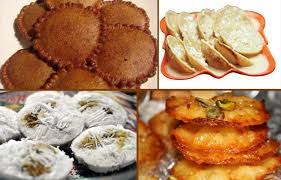 ছবিতে তোমরা কী দেখতে পাচ্ছ?
তোমরা কে কী পিঠা খেতে পছন্দ কর?
তোমরা কি বলতে পার কার হাতের তৈরি পিঠা সবচেয়ে মজার হয় ?
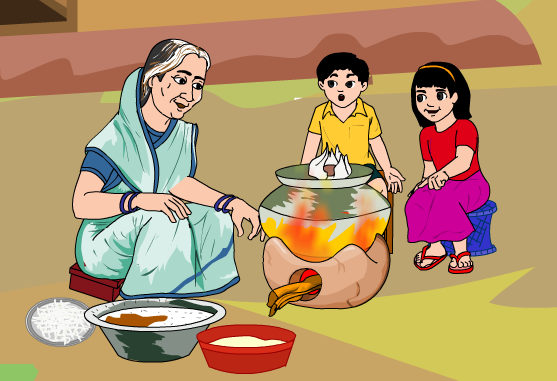 দাদির হাতের তৈরি পিঠা সবচেয়ে মজার হয় ?
আমাদের আজকের পাঠ
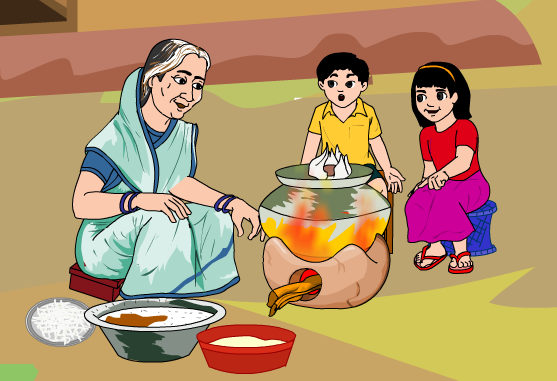 দাদির হাতের মজার পিঠা
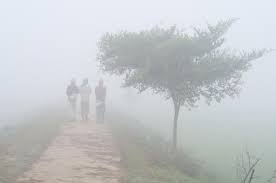 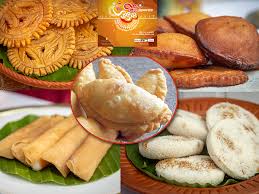 বাংলাদেশে শীতকালে পিঠাপুলি খাওয়ার ধুম পড়ে যায় ।
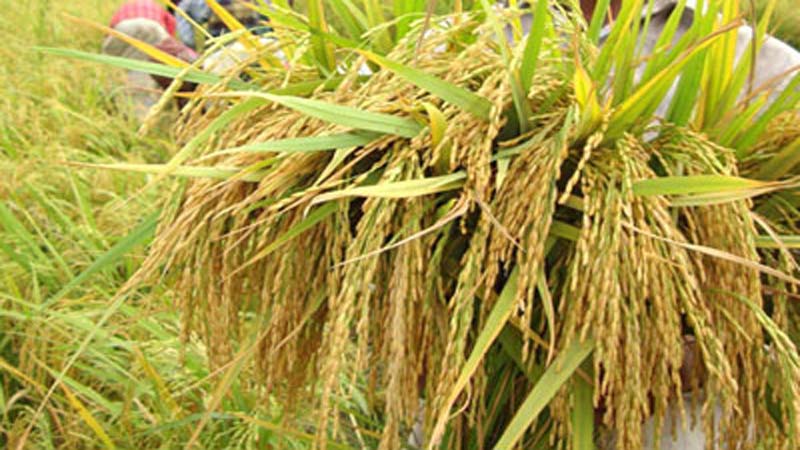 এ সময় ঘরে ঘরে ওঠে নতুন ধান ।
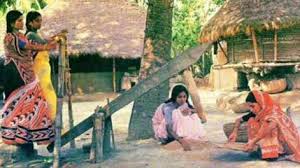 ঢেঁকিতে ধান ভানা হয়।
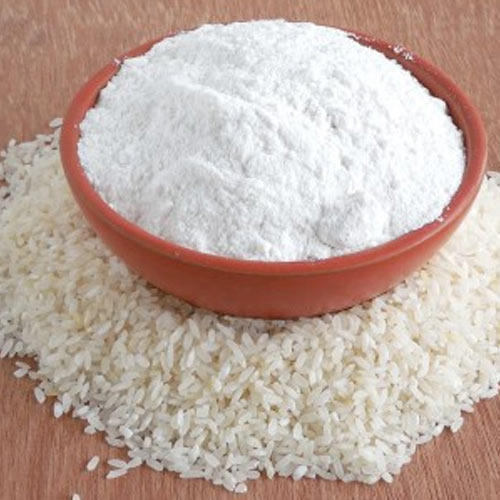 ধান ভানার পর সেই চাল গুঁড়ো করা হয় ।
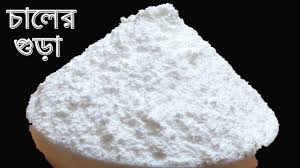 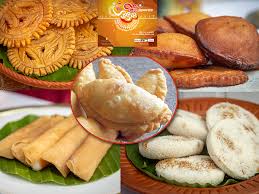 তা দিয়ে তৈরি হয় নানা ধরনের পিঠা।
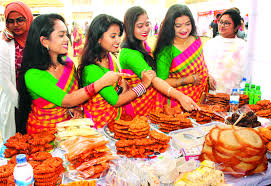 নানা ধরনের অনুষ্ঠানে পিঠা খাওয়া হয়।
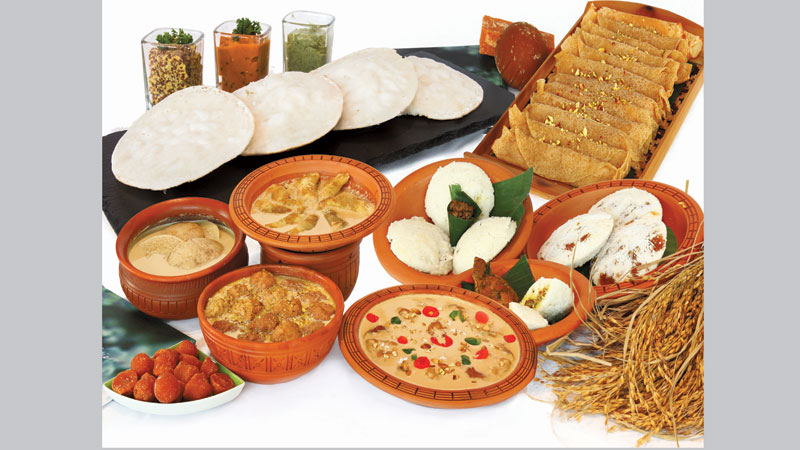 এসব পিঠার সুন্দর সুন্দর নাম আছে ।
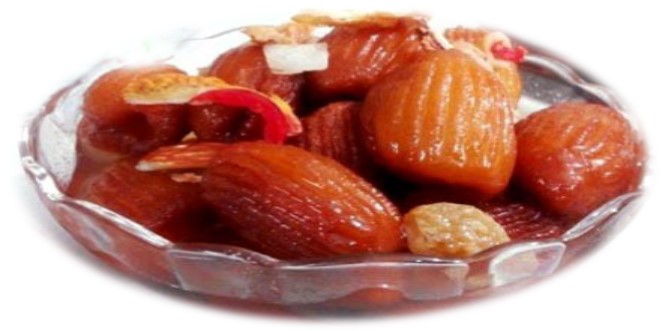 খেজুর পিঠা
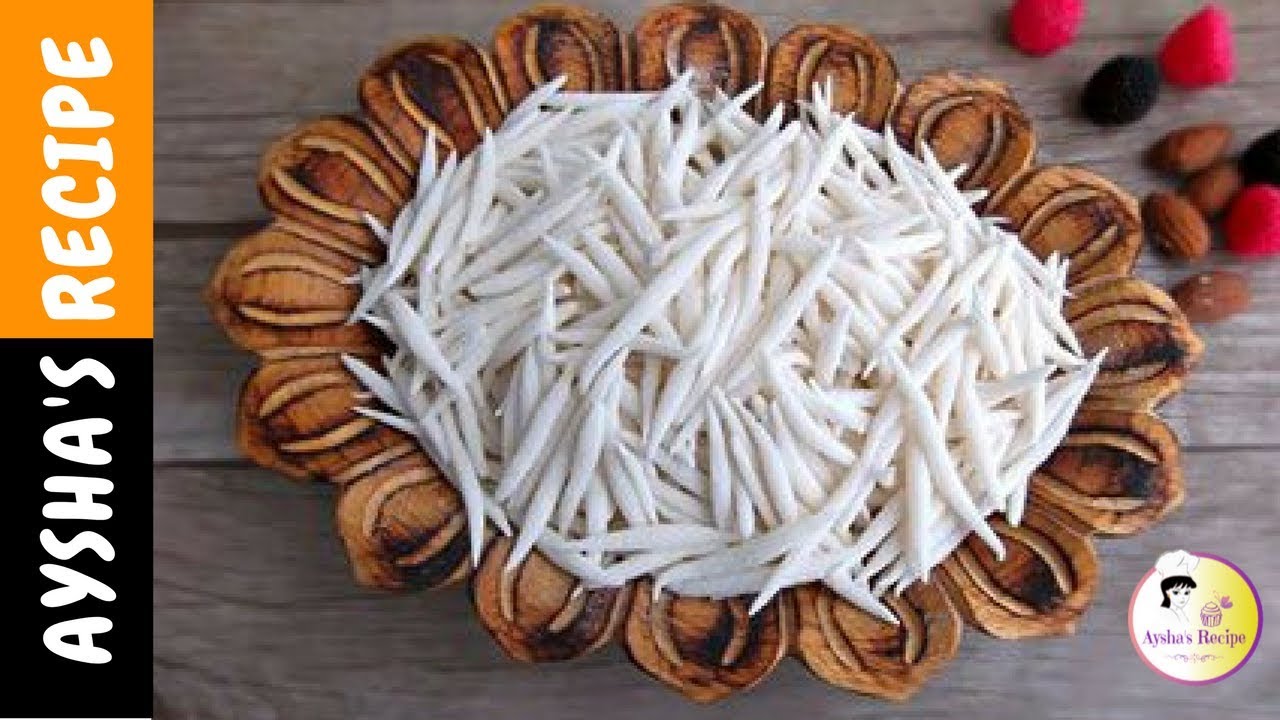 চুষি পিঠা
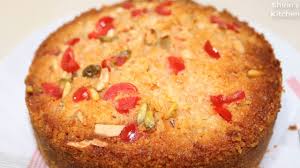 বিবিখানা পিঠা
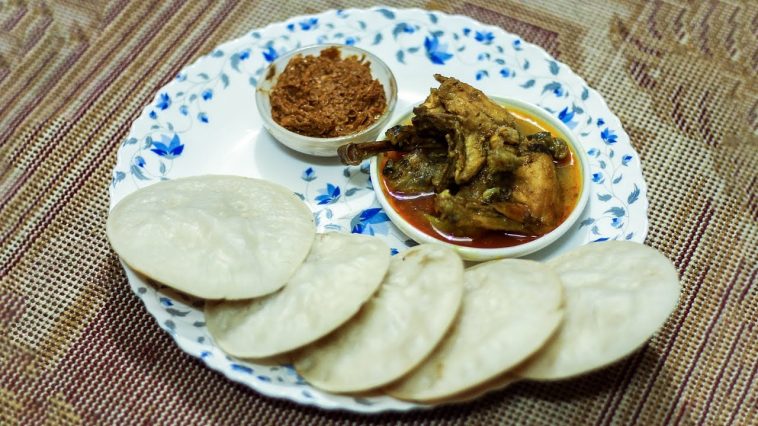 চিতই পিঠা
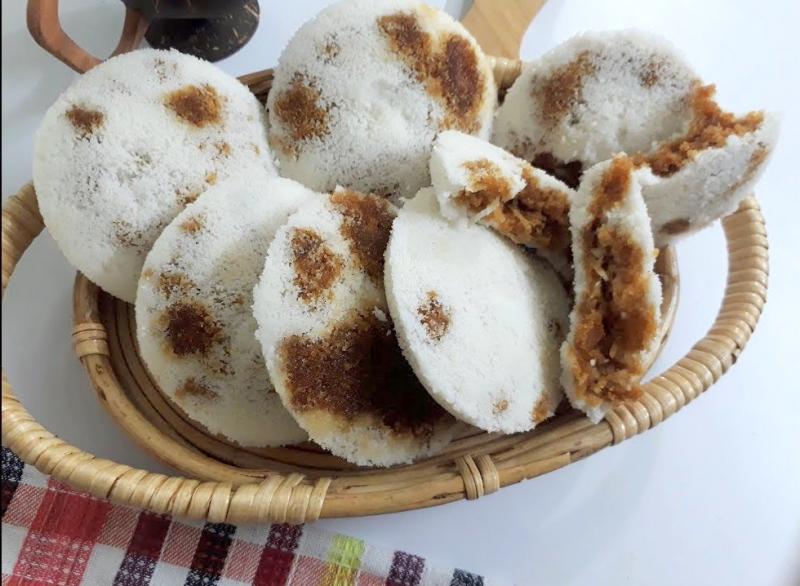 ভাপা পিঠা
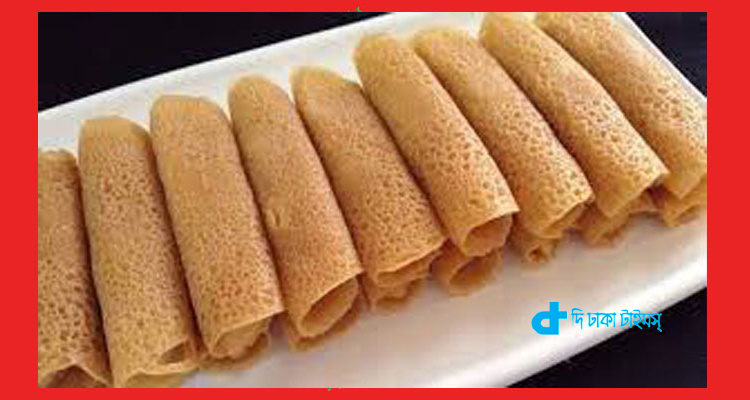 পাটিসাপ্টা পিঠা
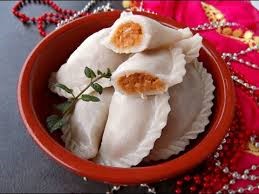 নারিকেল পিঠা
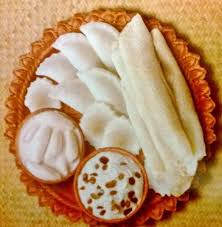 শীতকালে গরম গরম পিঠার মজাই আলাদা।
চল আমরা বাংলা বইয়ের ১০১ পৃষ্ঠা পড়ি
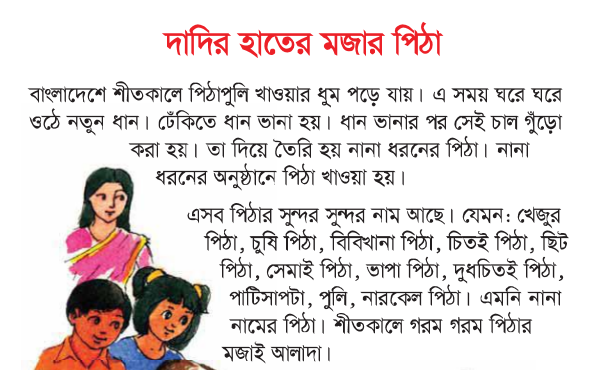 নতুন শব্দ খুঁজে বের করি ও শব্দার্থ জেনে নেই
শস্য থেকে খোসা ছাড়িয়ে নেওয়া
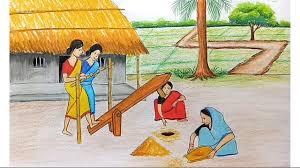 ভানা
জাঁকজমক
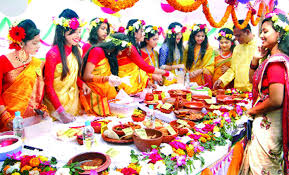 ধুম
শব্দ দিয়ে বাক্য তৈরি
ভানা- ঢেঁকিতে ধান ভানা হয়।

পিঠা- গরম গরম পিঠা খেতে ভারি মজা।
যুক্তবর্ণ ভেঙে দেখানো
ন
দ
ন্দ
আনন্দ
সুন্দর
কাষ্ঠ
ঠ
ষ
ষ ঠ
অনুষ্ঠান
ষ্ঠ
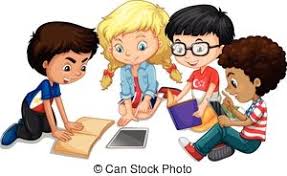 একক কাজ
তোমার প্রিয় পিঠা সম্পর্কে দুইটি বাক্য লিখ।
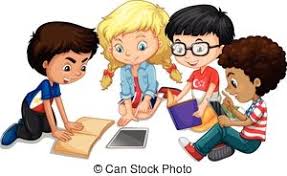 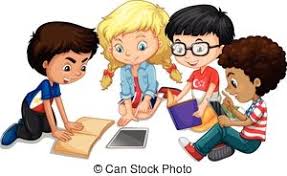 দলীয় কাজ
দলের নাম
কাজ
ক
“ষ্ঠ”  যুক্তবর্ণ ভেঙে ২টি নতুন শব্দ লিখ।
“ন্দ” যুক্তবর্ণ ভেঙে ২টি নতুন শব্দ লিখ।
খ
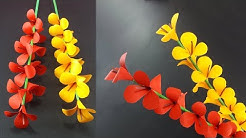 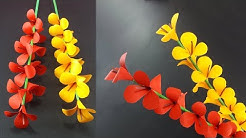 মূল্যায়ণ
নিচের শব্দগুলো খালি জায়গায় বসিয়ে বাক্য তৈরি করি।
অনুষ্ঠানে
পিঠাপুলি
সুন্দর
১। গোলাপ দেখতে    … ।
২। আমরা গানের     …   যাই।
৩। শীতকালে   …      খাওয়ার ধুম পড়ে যায়।
পরিকল্পিত কাজ
তোমার প্রিয় পিঠা সম্পর্কে দু’টি বাক্য লিখে আনবে
সবাইকে ধন্যবাদ
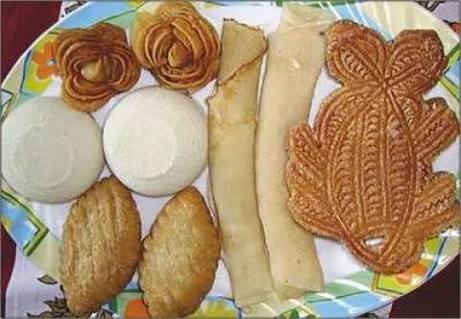